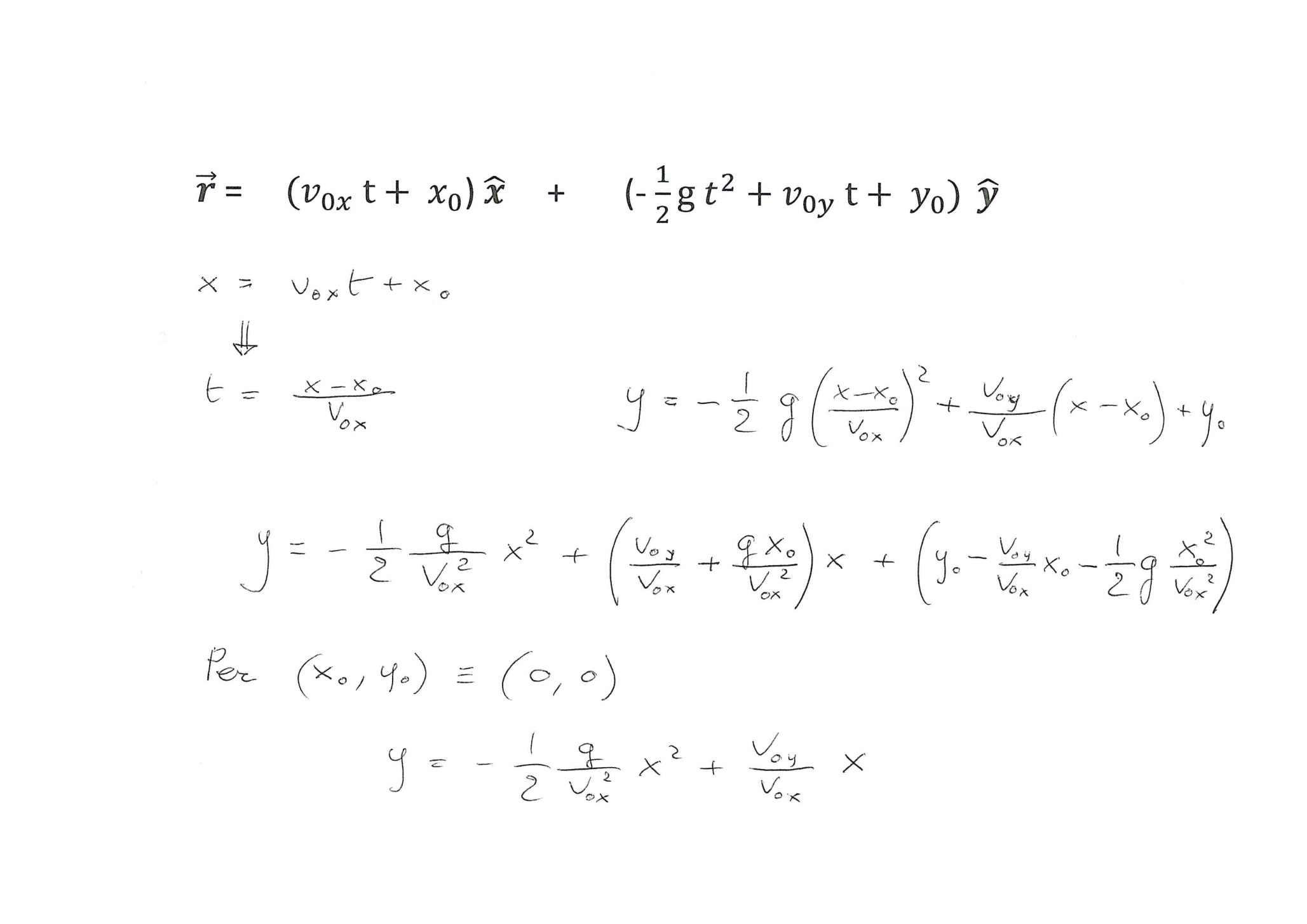 Come si trova la traiettoria di un punto che si muove secondo queste leggi orarie?
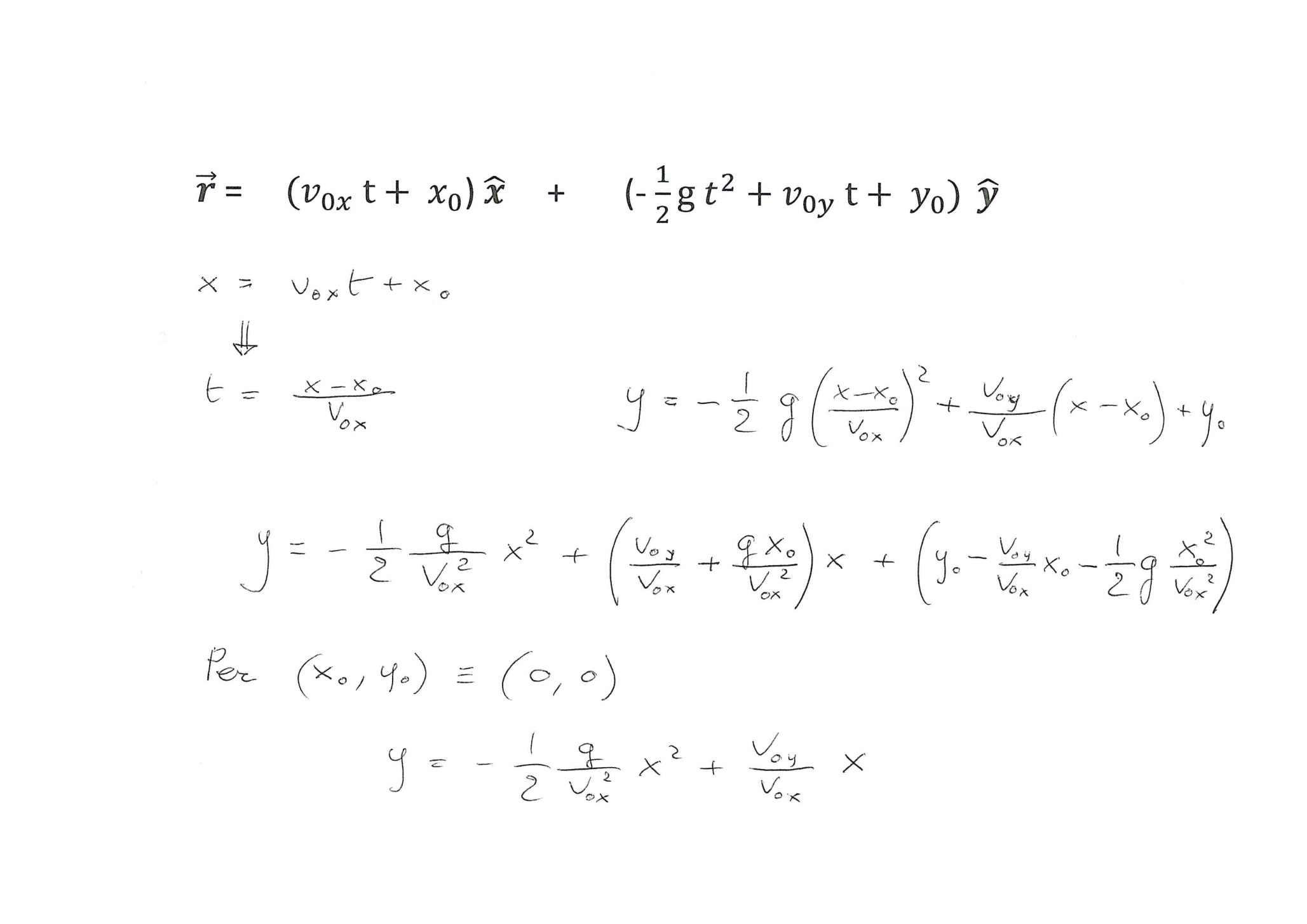 Come si trova la traiettoria di un punto che si muove secondo queste leggi orarie?
legge oraria per x: dato il tempo, trovo x
non mi serve: voglio invece trovare t, dal valore di x
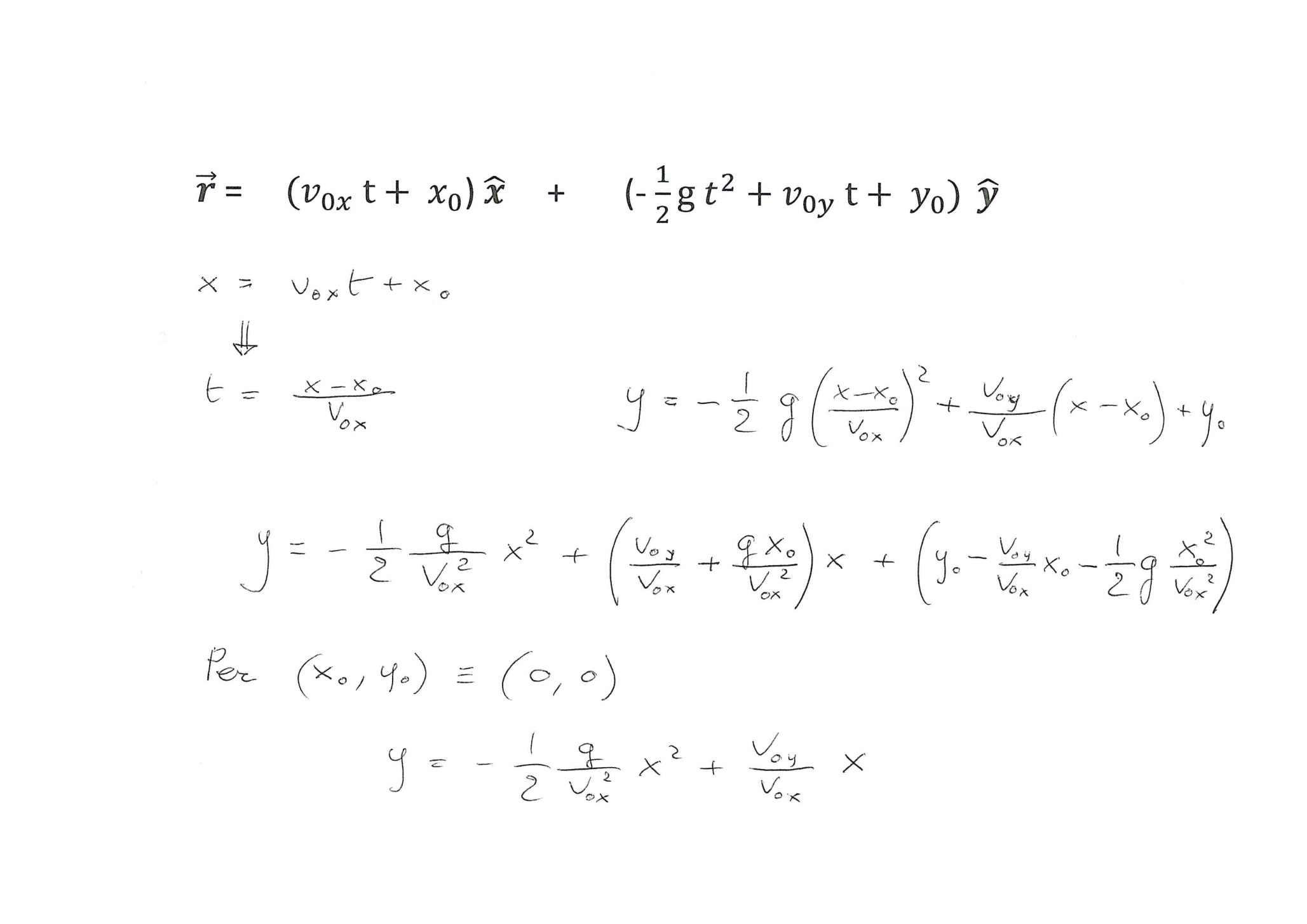 Come si trova la traiettoria di un punto che si muove secondo queste leggi orarie?
sostituisco t
nella legge 
oraria per y
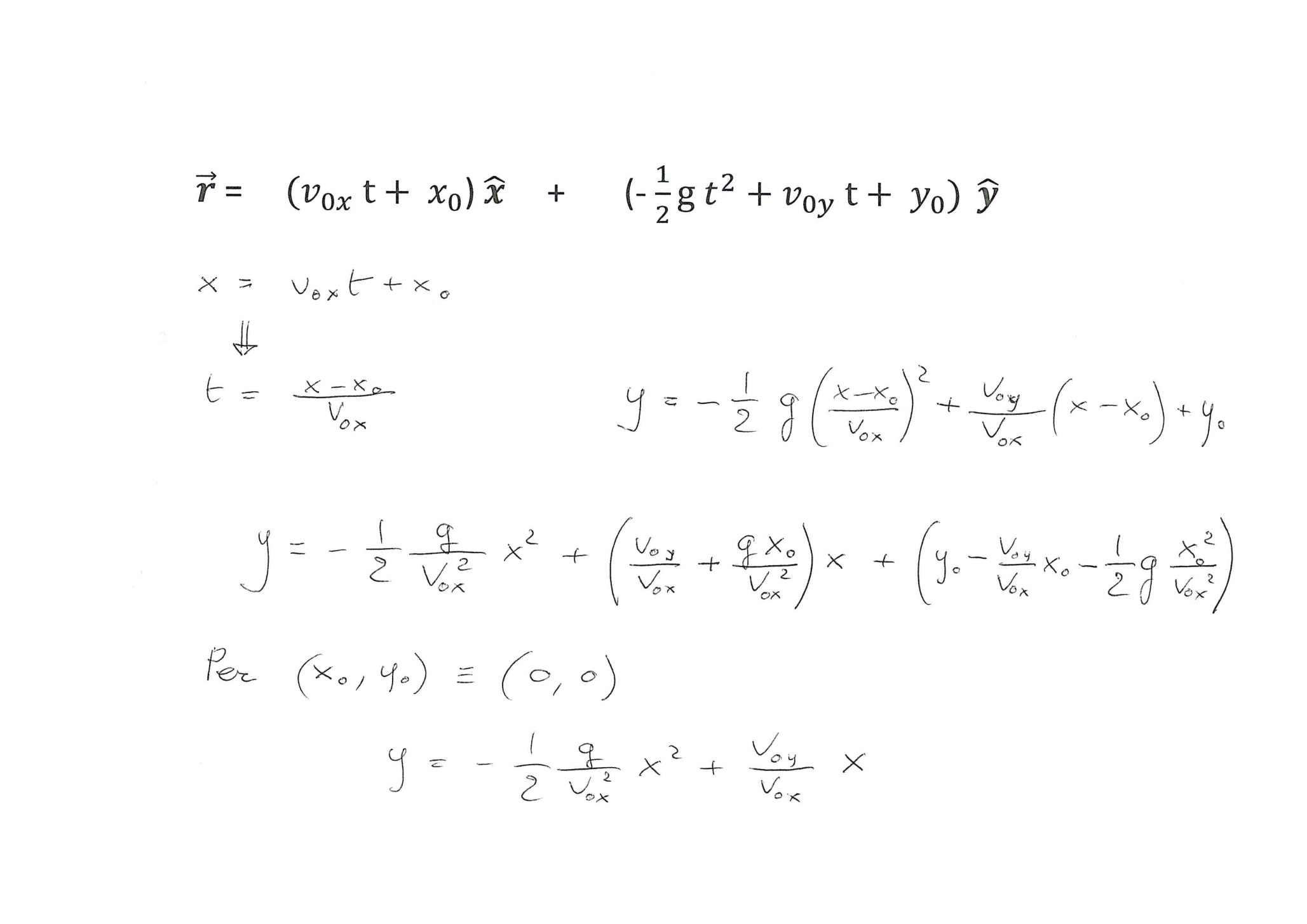 Come si trova la traiettoria di un punto che si muove secondo queste leggi orarie?
e ottengo..
sostituisco   t
nella legge 
oraria per y
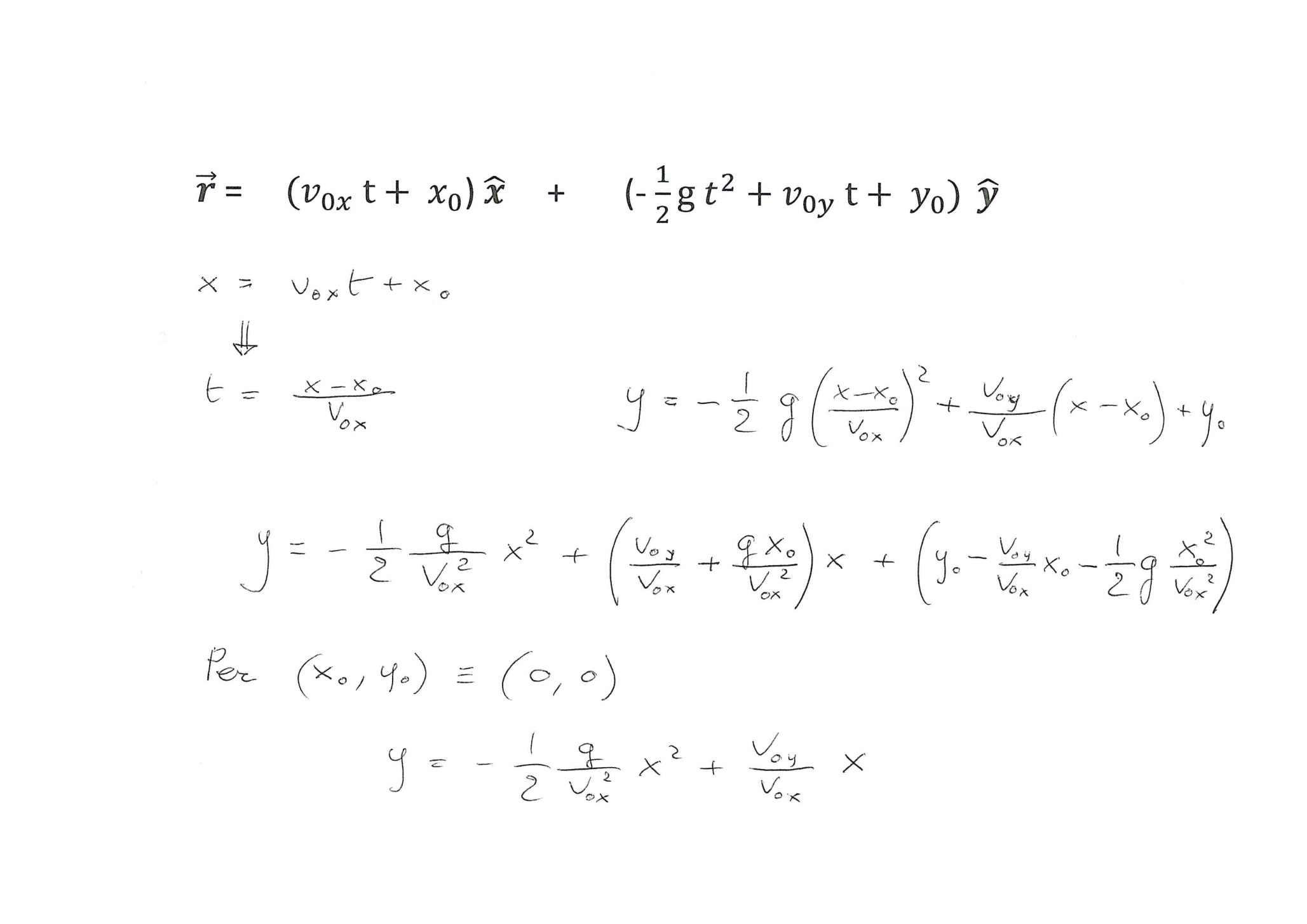 Come si trova la traiettoria di un punto che si muove secondo queste leggi orarie?
ora sviluppo tutti i calcoli entro le parentesi:
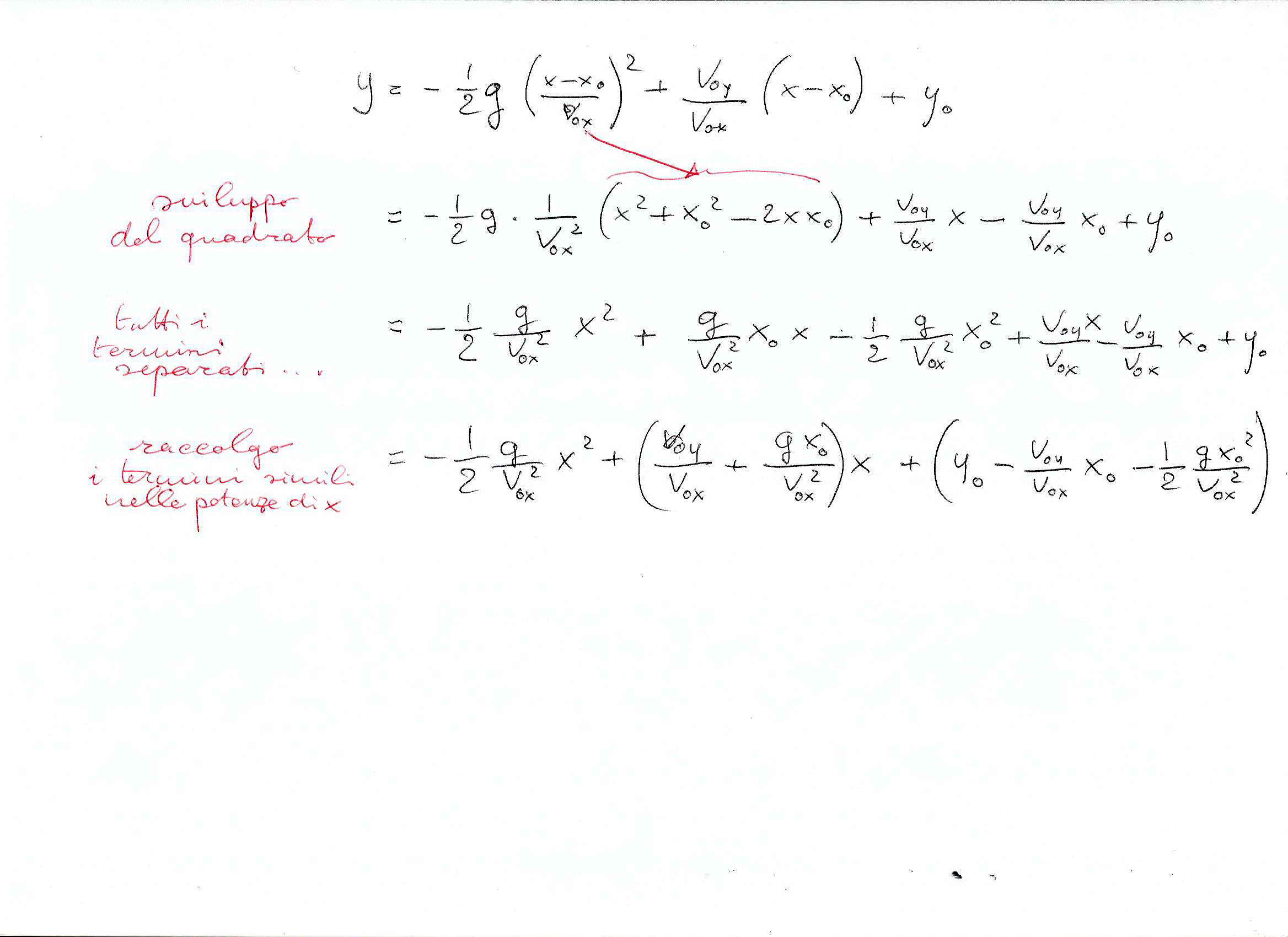 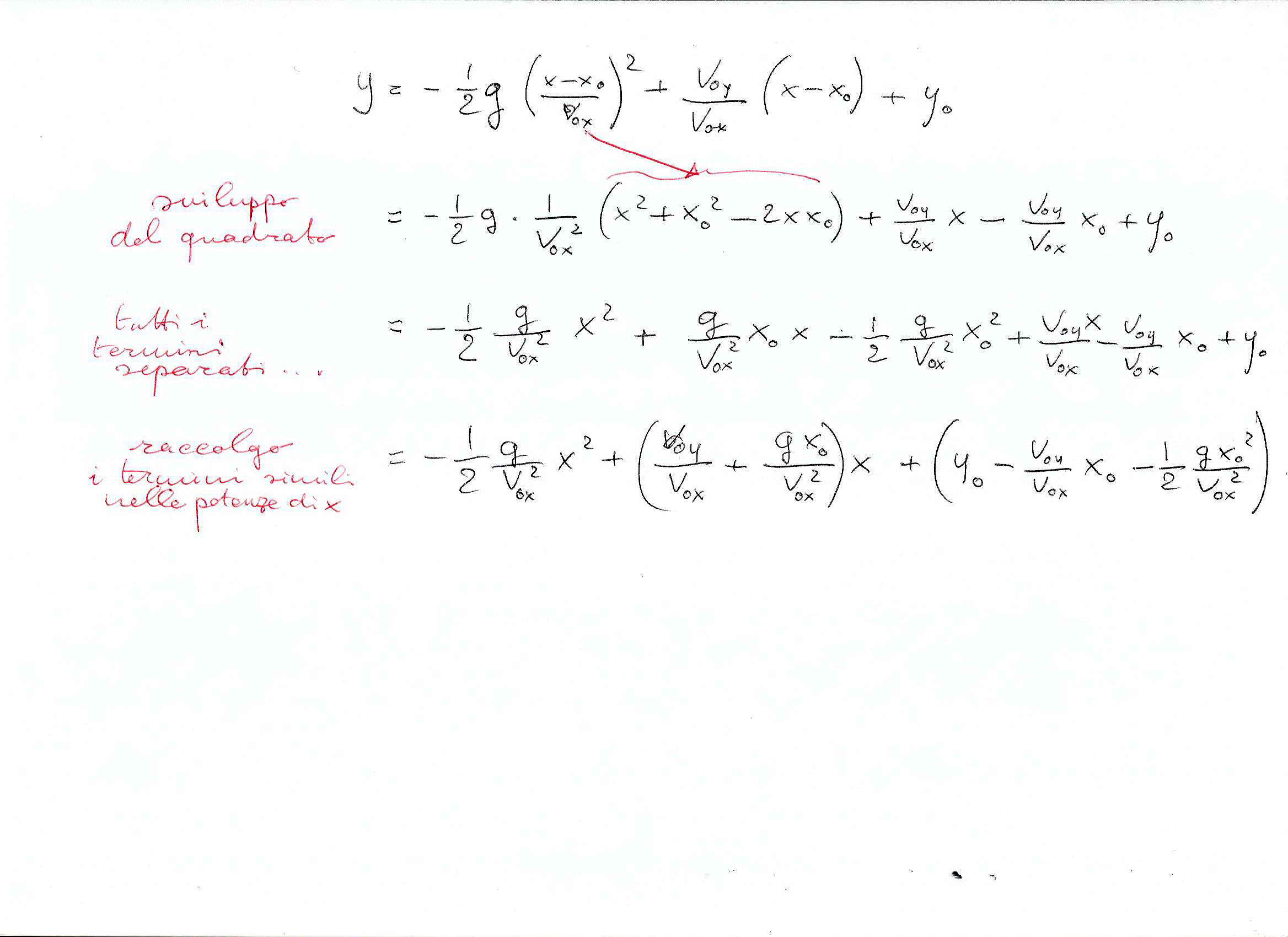 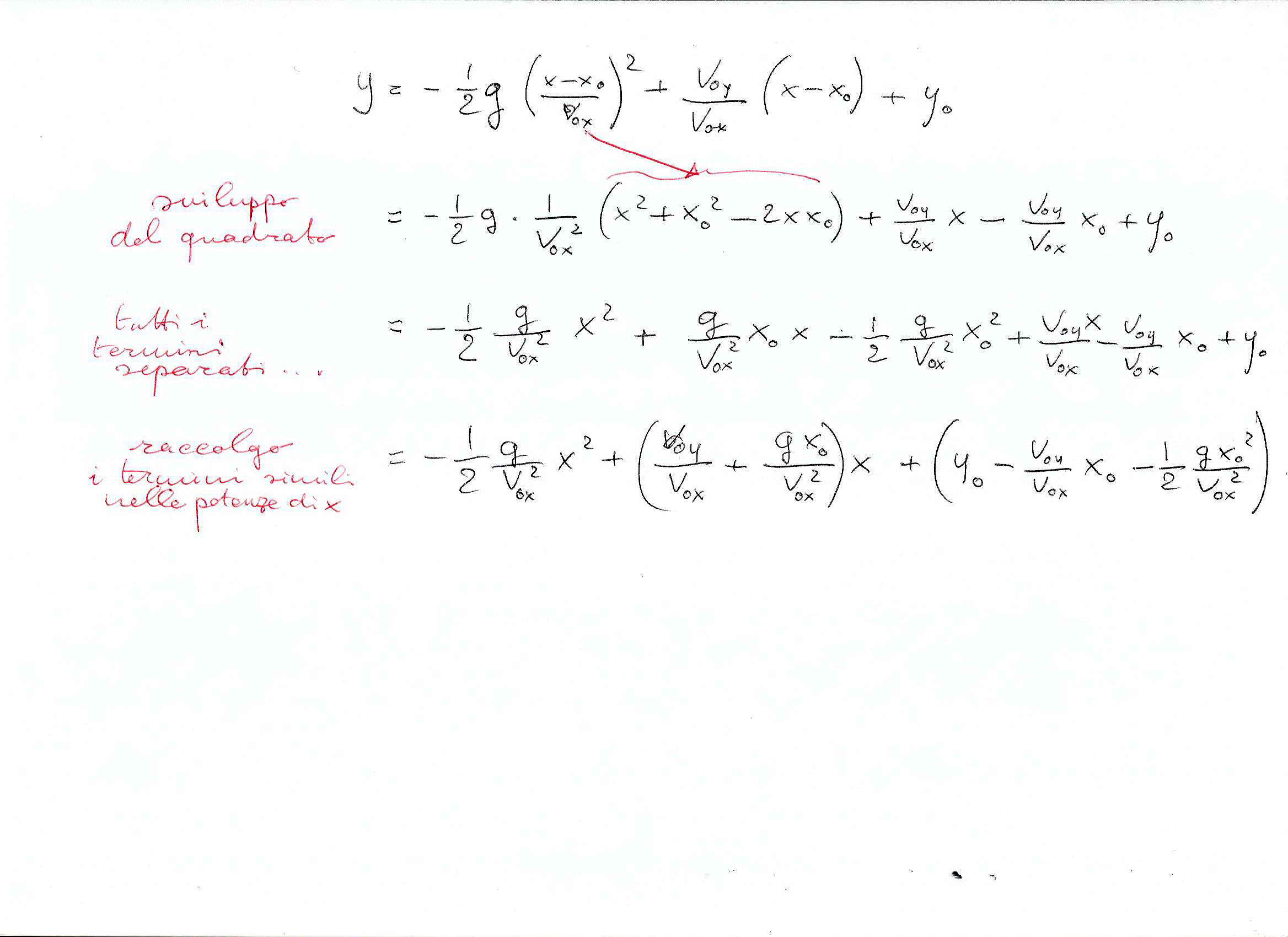 Come si trova la traiettoria di un punto che si muove secondo queste leggi orarie?
Invece ora mi riferisco a un caso particolare: pongo l’origine degli assi nel punto di partenza
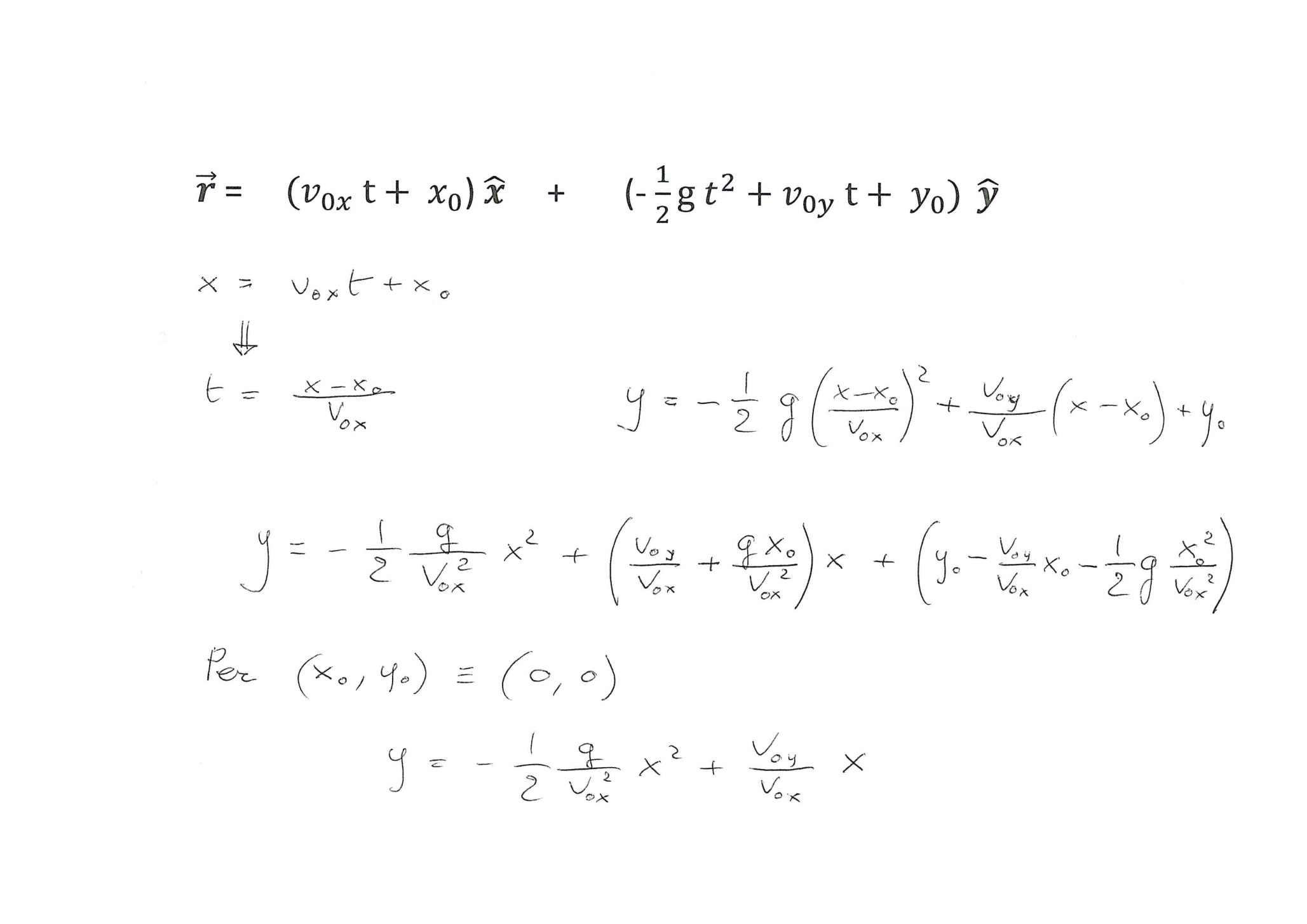 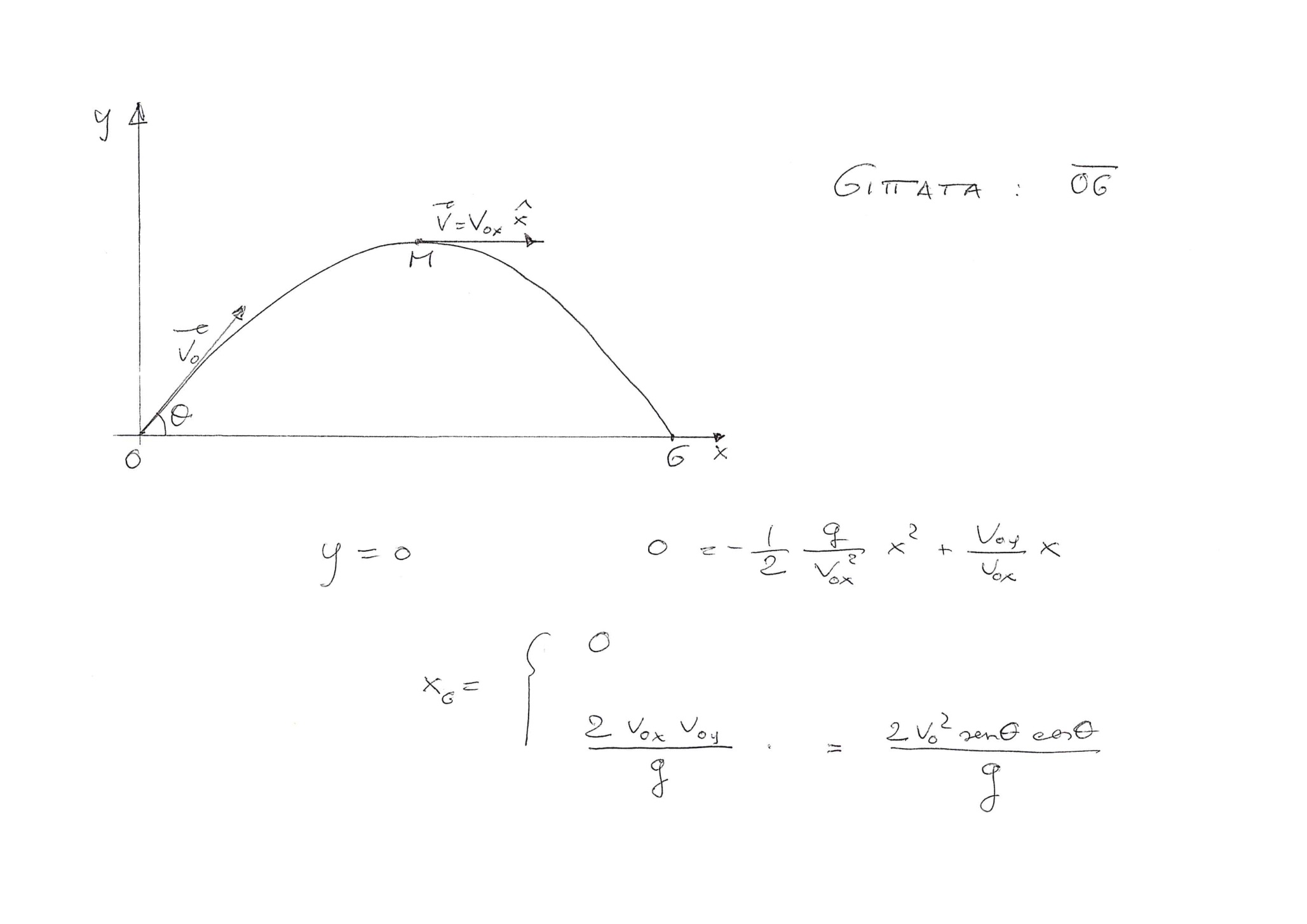 traiettoria di un punto che parte dall’origine con velocità di modulo v0 e angolo di lancio q
questa è la funzione che rappresenta questa parabola:
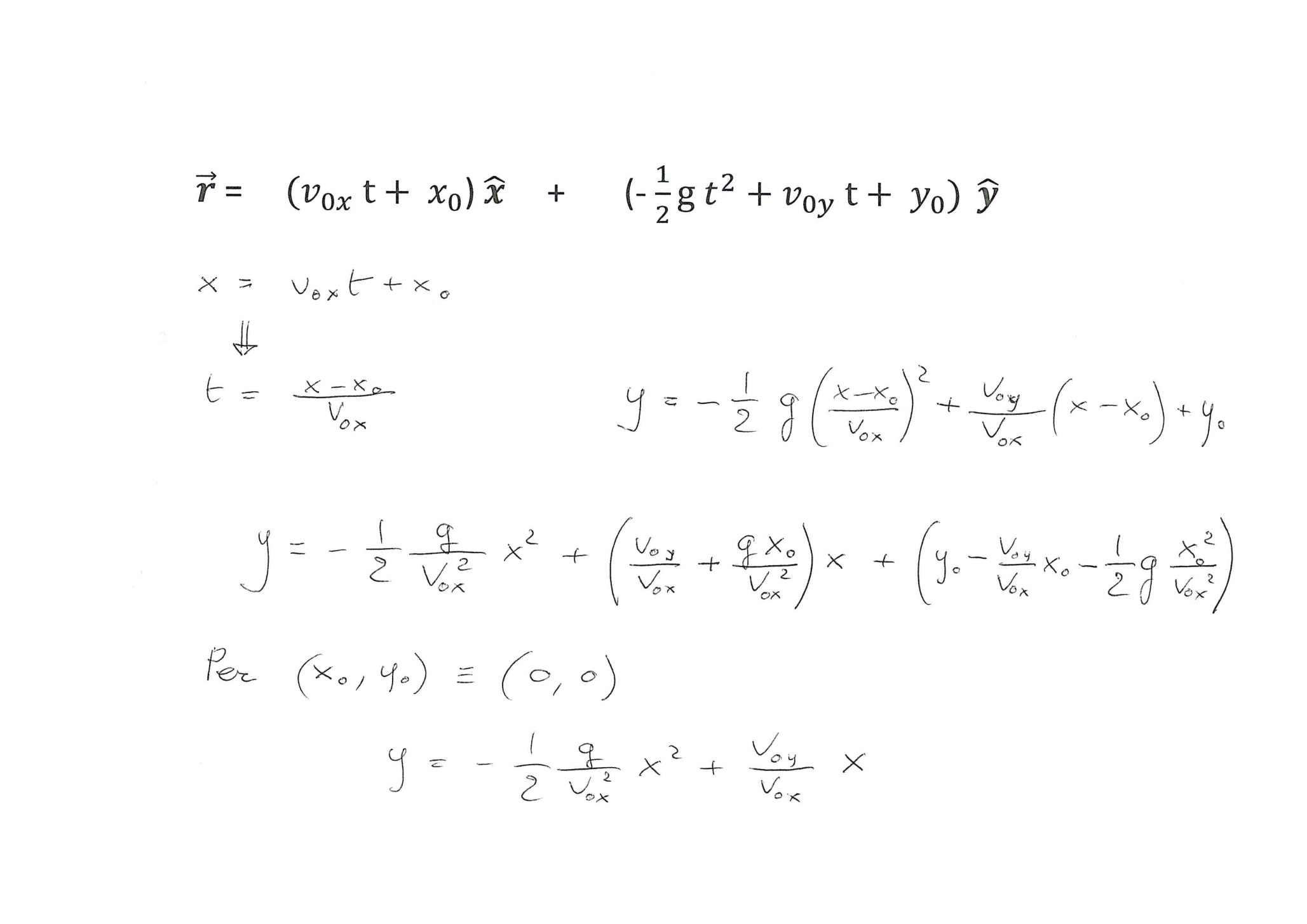 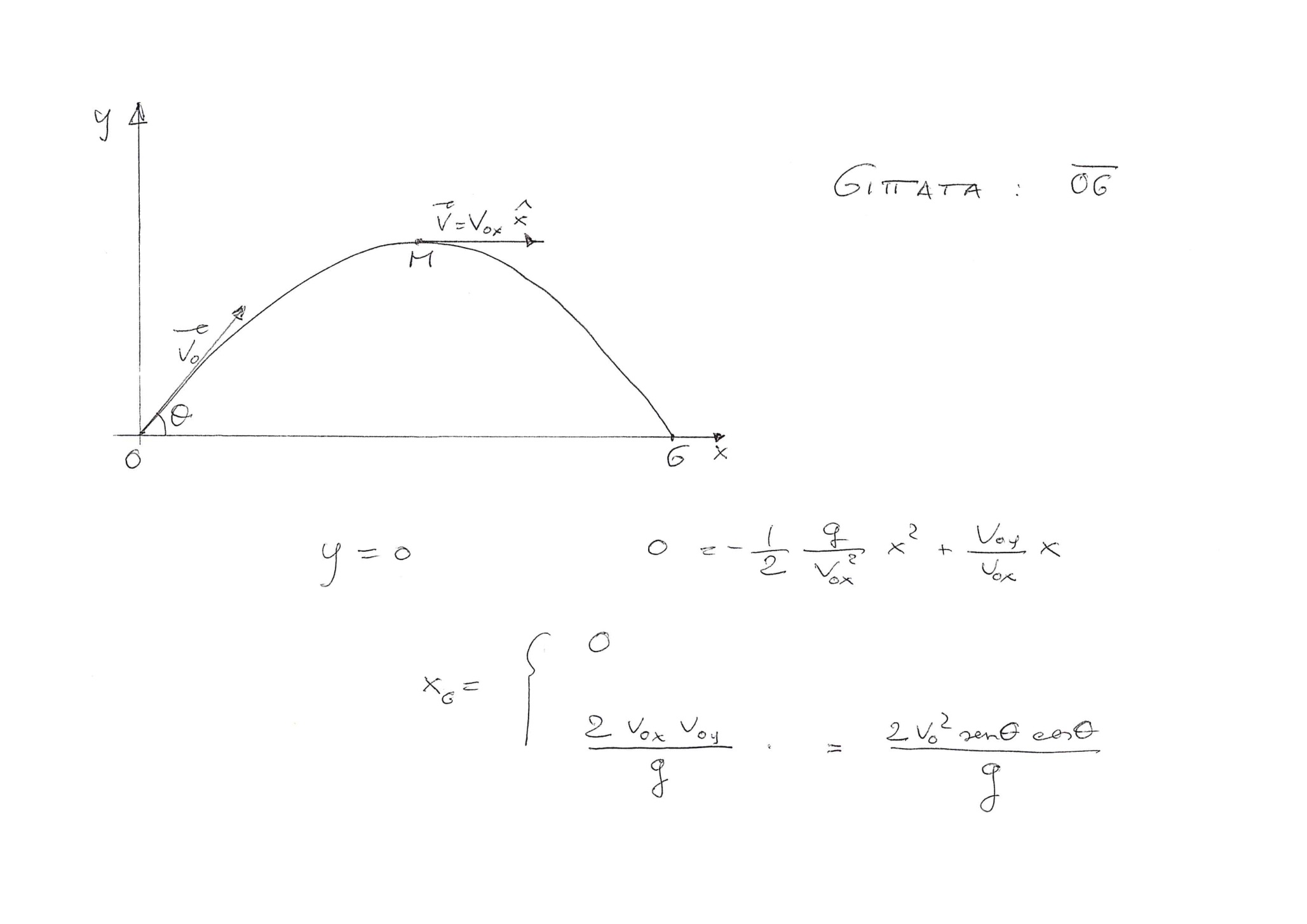 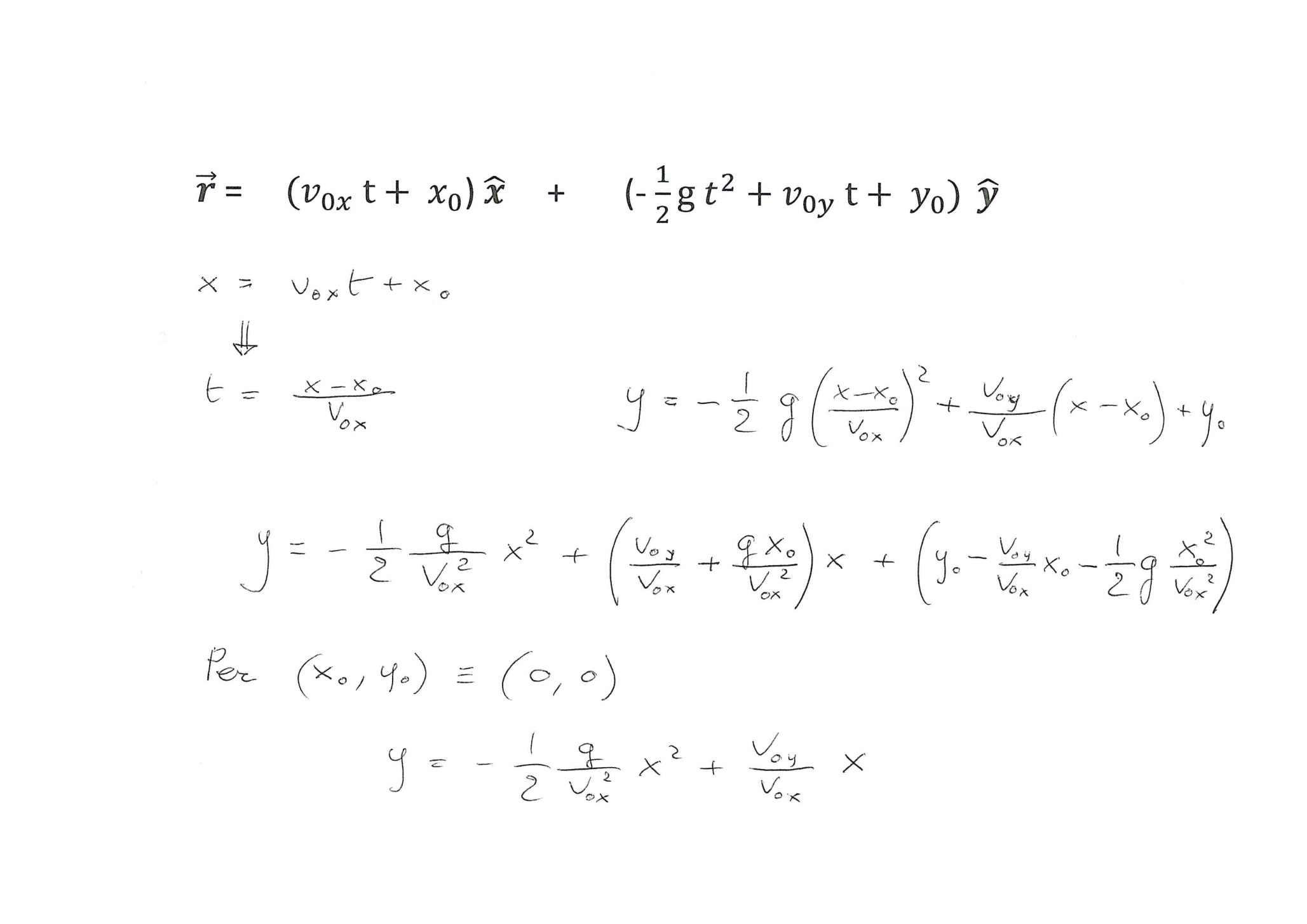 questa equazione  darà le due ascisse
trovo le due intersezioni della parabola con l’asse x:
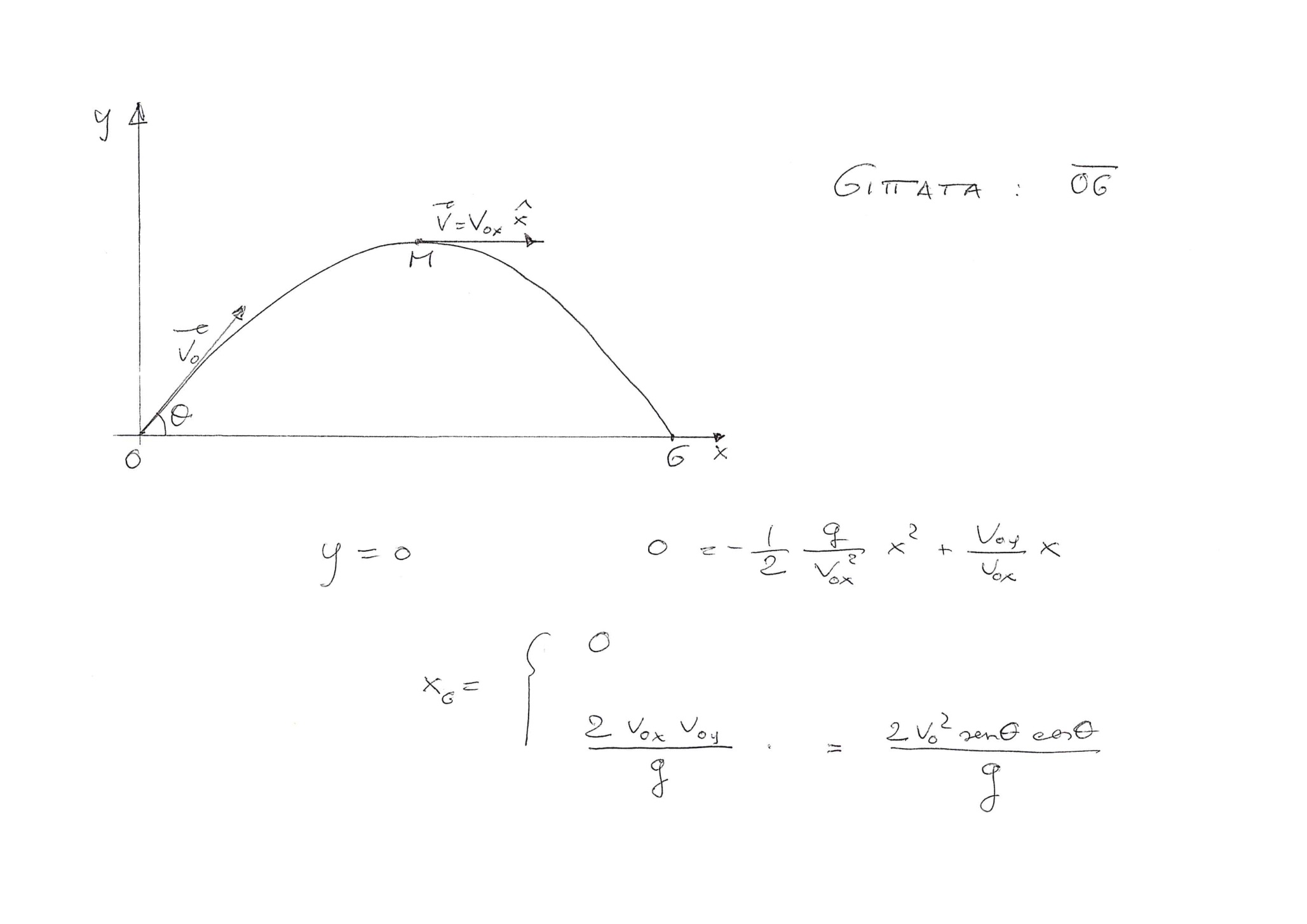 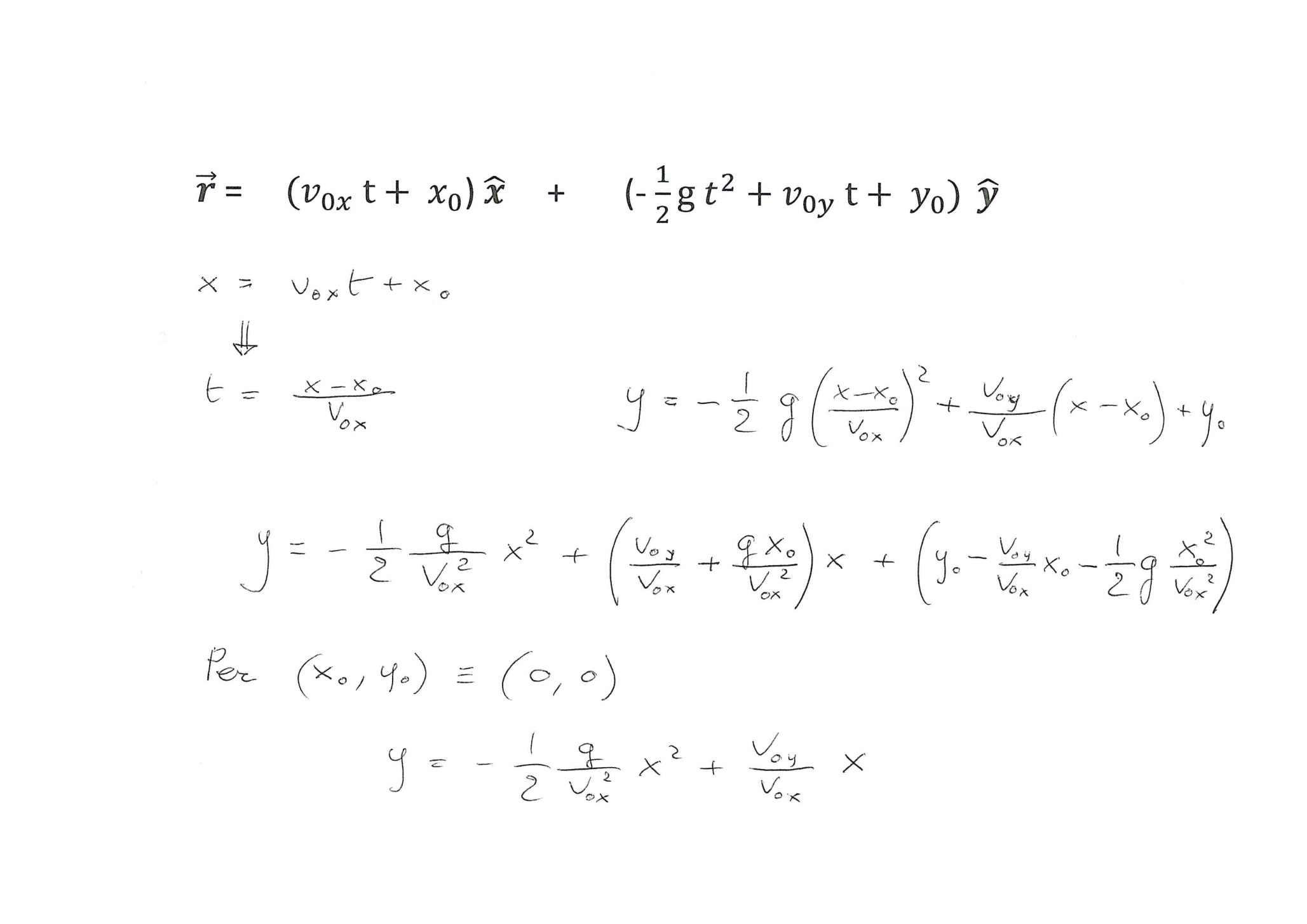 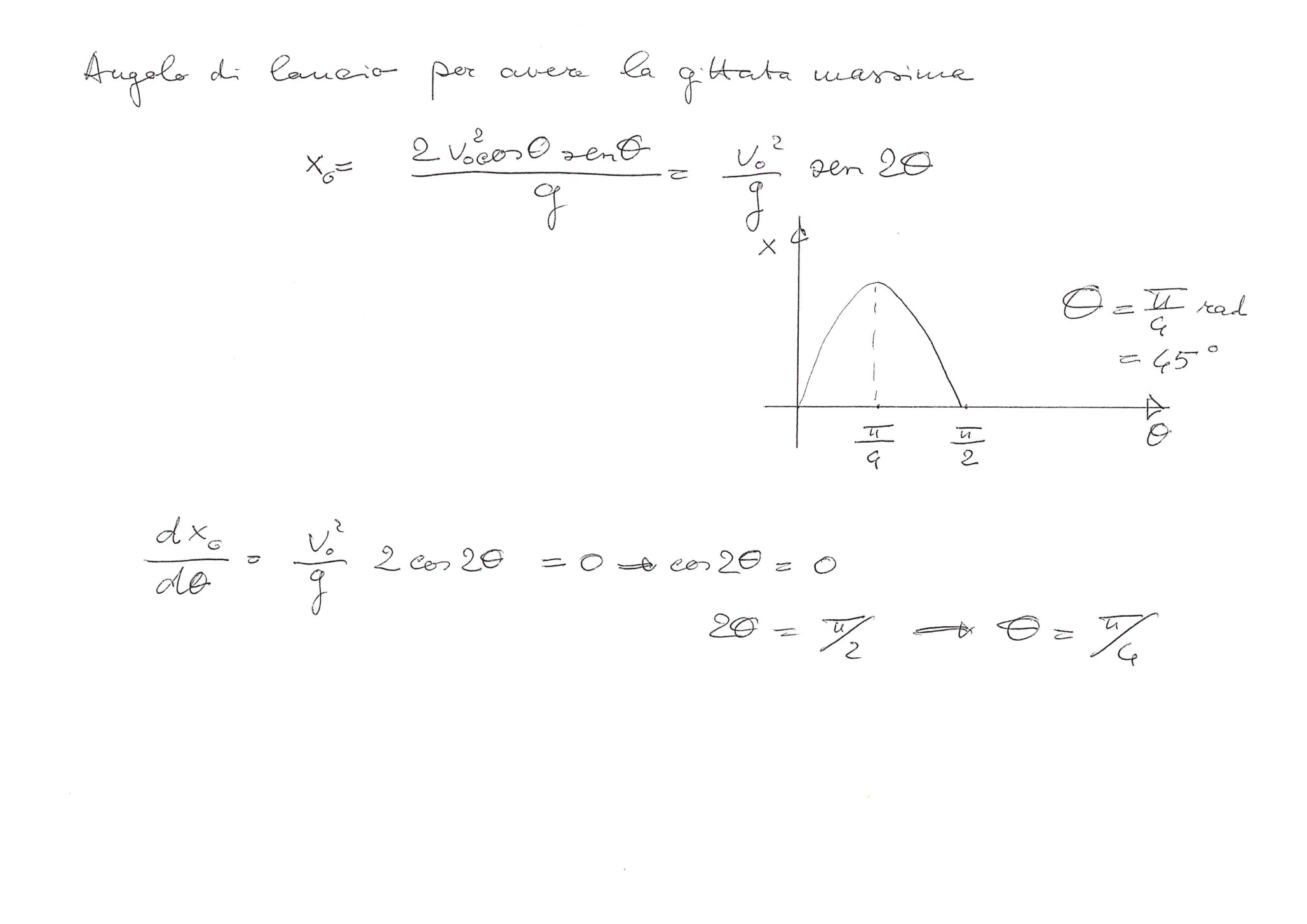 metodo: studio di funzione x(q)
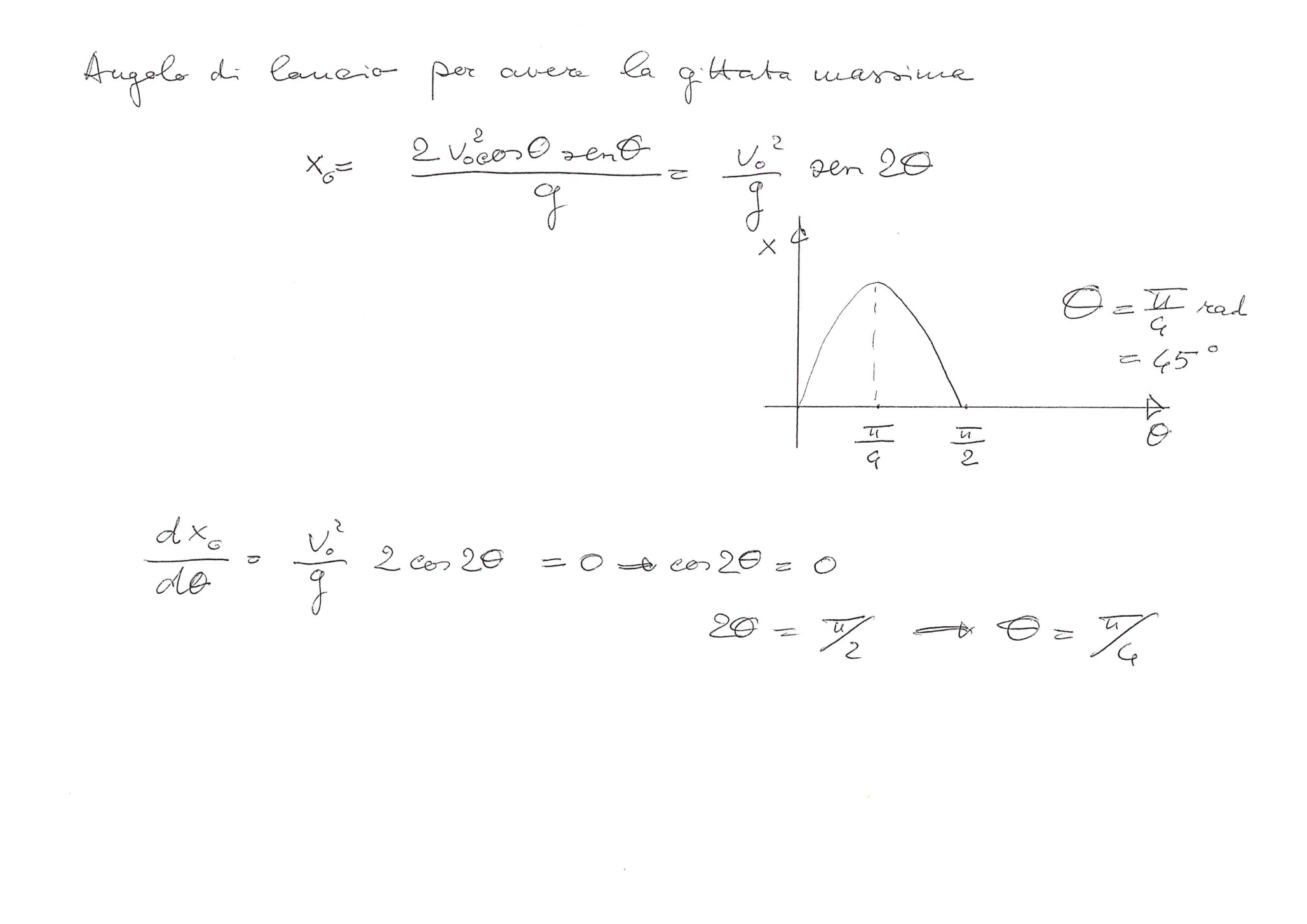 metodo: studio di funzione x(q)
metodo: si annulla la derivata prima della funzione x(q)
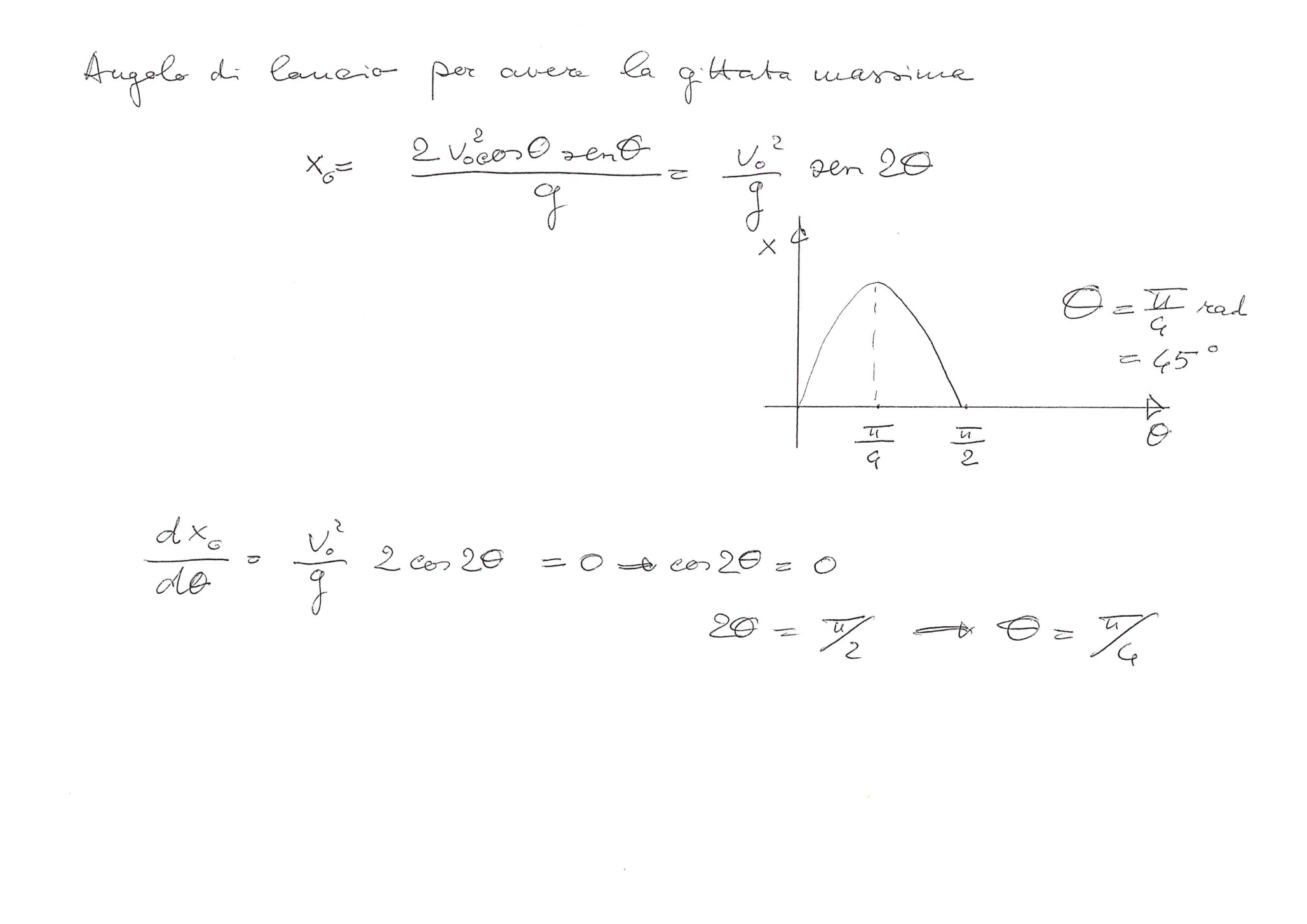 metodo: studio di funzione x(q)
metodo: si annulla la derivata prima della funzione x(q)
b
r
q
Angoli
nel Sistema Internazionale gli angoli vengono misurati in radianti
angolo in radianti: il rapporto tra l'arco b e il raggio r di un settore circolare. E’ un rapporto tra due lunghezze : un numero adimensionale




1 radiante (rad) è l'angolo al centro per cui il raggio e l'arco sono uguali
angolo giro:  circonferenza/r 		= 2 p rad 		= 360 gradi 

angolo piatto:    (circ/2)/r 			= p rad 			= 180 gradi

angolo retto:      (circ/4)/r 			= p /2 rad 		= 90 gradi

1 radiante è pari a 	57,3°  = 180 / p

1°  è pari a 		0,0175 radianti
Cifre significative
In cosa sono diversi i seguenti numeri?
0.0175                             1.75   10-2                               0.017453292
Sul sito
http://www.unife.it/scienze/informatica/insegnamenti/fisica-dm-270/materiale-didattico-2020
troverete le trasparenze e i files excel che vi ho mostrato nelle lezioni fin qui tenute
Nuovi problemi: 
quali coordinate avrà il punto mobile alla quota massima raggiunta?
e quale sarà il suo vettore velocità in quell’istante?
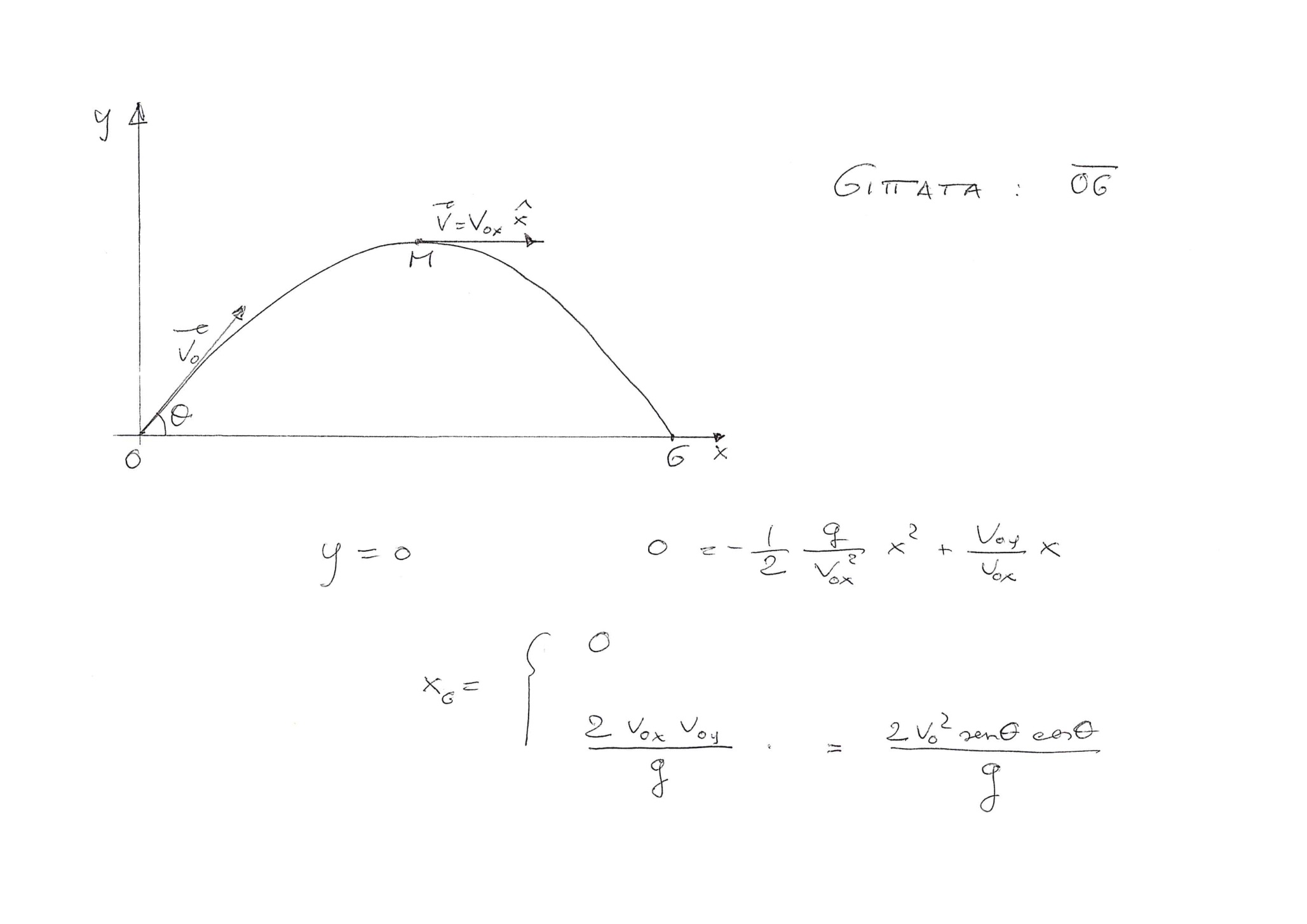 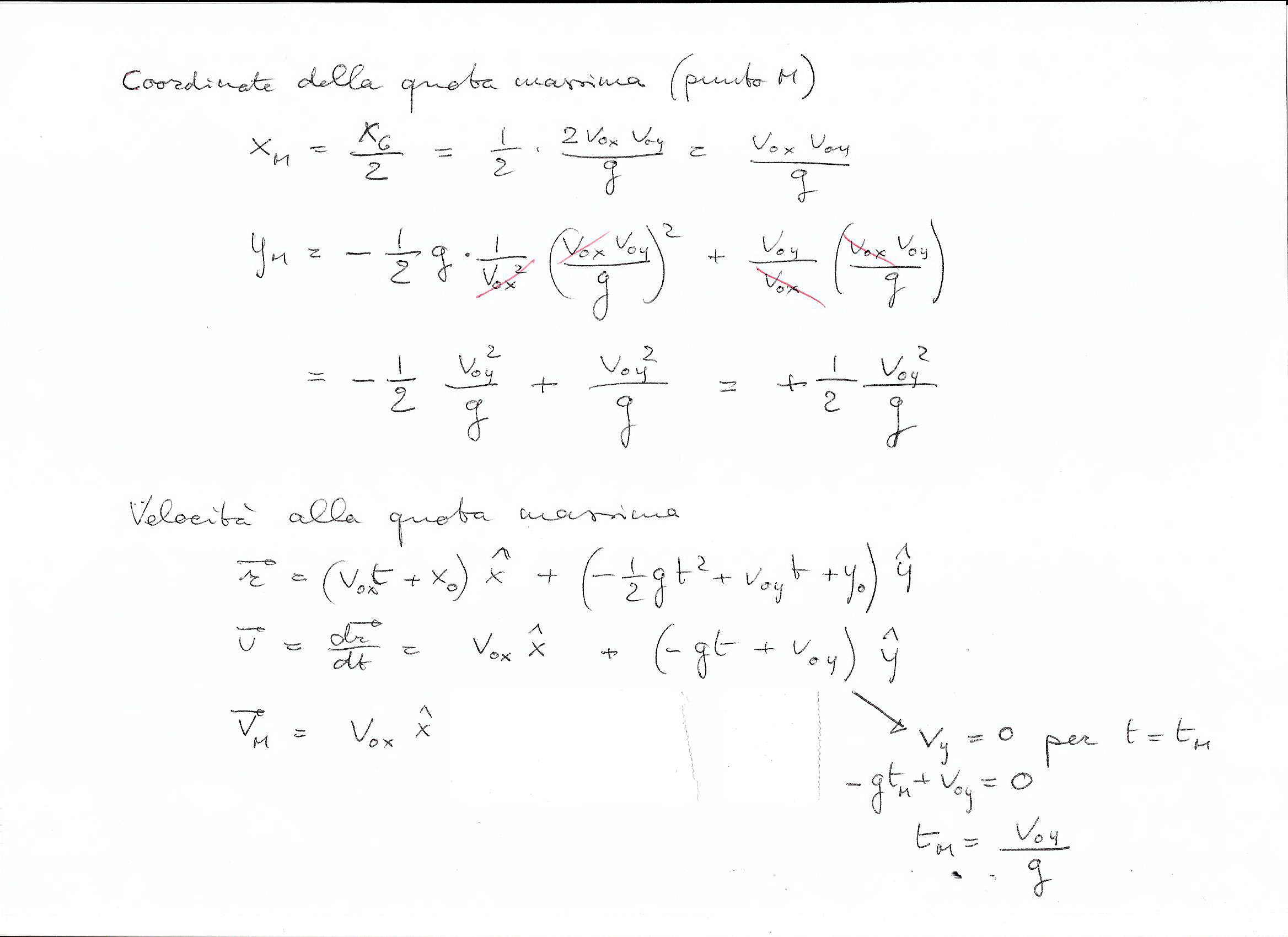